Lecture 5
Interaction
Fundamentals of Computer and Programming

Instructor: Morteza Zakeri, Ph.D. (m-zakeri@live.com)
Spring 2024

Modified Slides from Dr. Hossein Zeinali and Dr. Bahador Bakhshi
Computer Engineering Department,  Amirkabir University of Technology
Interaction
Produce output 

Get input values
2
[Speaker Notes: Different kinds of interactions
Input: Directly from keyboard, Mouse in GUI, Microphone, Joystick, …
Output: Directly message on screen, Windows in GUI, Sound card, …

In this course we use the simple method (directly read from keyboard and write to screen)  which is called “console”
In Graphical OS (like Windows), the console is simulated by OS in a window]
Different kinds of interactions
Input: Directly from keyboard, Mouse in GUI, Microphone, Joystick, …
Output: Directly message on screen, Windows in GUI, Sound card, …
In this course we use the simple method (directly read from keyboard and write to screen)  which is called “console”
In Graphical OS (like Windows), the console is simulated by OS in a window
3
C Online Compilers
https://www.onlinegdb.com/online_c_compiler
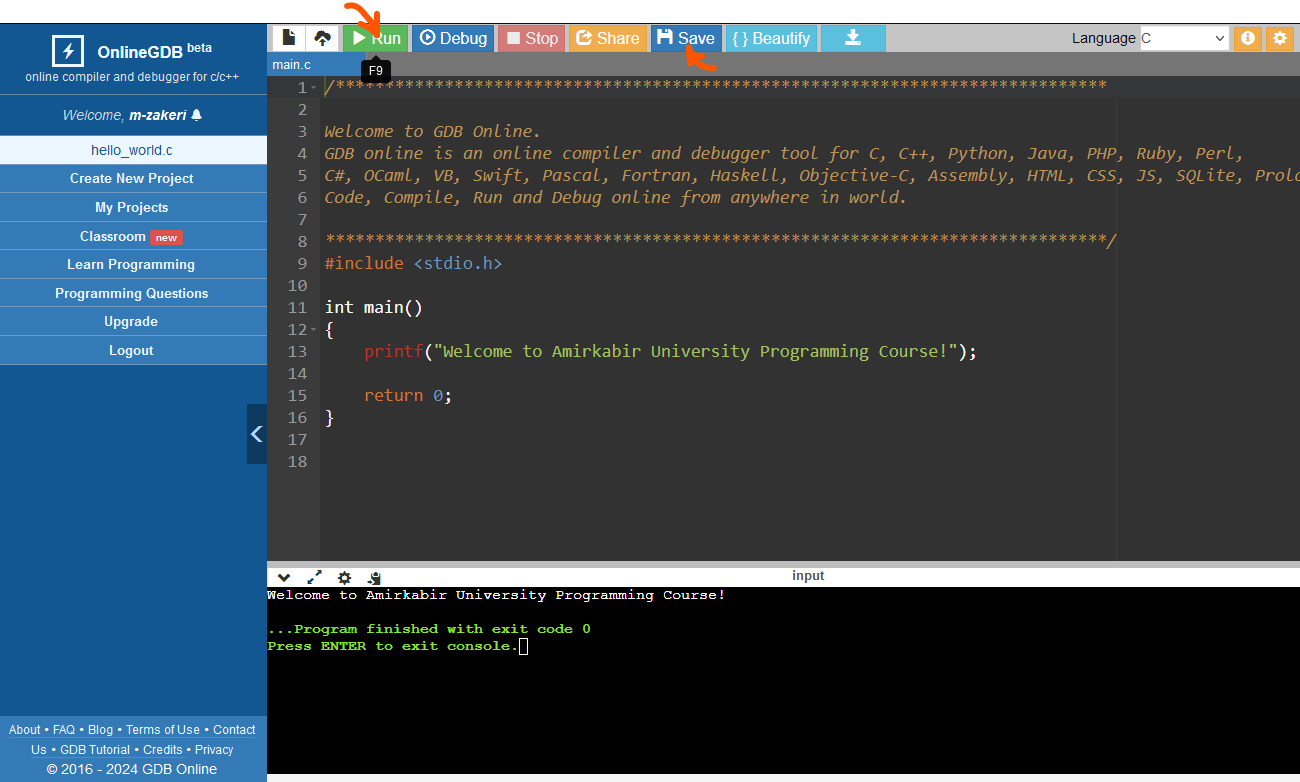 4
Interaction
Produce output 

Get input values
5
Printing
Printing messages 
	printf("This is message \n");
	//‘\n’ prints a new line
Printing variables
printf("format specifier", parameters);
format specifier = %[flags][width][.precision]specifier

int i = 20;
char c = 'a'; 	
printf("%d, %c", i, c);

printf("i is %d and char is %c", i, '6');
6
Printing Integers
%d, %i, %ld
%i is the same as %d in printf
printf("%d", 100);
// 100
printf("%d, %d", +1000, -100);
// 1000, -100
printf("%i", 100);
// 100
printf("%ld, %i", +1000, -100);
// 1000, -100
7
[Speaker Notes: Q: What is the difference between %d and %i when used as format specifiers in printf?

A: They are the same when used for output, e.g. with printf, but different when used as input specifier e.g. with scanf, where %d scans an integer as a signed decimal number, but %i defaults to decimal but also allows hexadecimal (if preceded by "0x") and octal if preceded by "0".

(One difference between %i and %d is that when used with scanf(), then %d always expects a decimal integer, whereas %i recognizes the 0 and 0x prefixes as octal and hexadecimal, but no sane programmer uses scanf() anyway so this should not be a concern

So "033" would be 27 with %i but 33 with %d.)]
Printing Unsigned Integers
%u (base 10), %o (base 8), %x (base 16) and %X (Base 16)

	unsigned int i = 26;
	printf("%u\n", i);		//26
	printf("%o\n", i);		//32
	printf("%x\n", i);		//1a
	printf("%X\n", i);		//1A
8
[Speaker Notes: We have also h before d for indicating short numbers.]
Printing Floats
%f, %e, %E, %lf 

printf("%f", 100.5f);
// 100.500000

float f = -2;
double d = 100;
printf("%f, %lf", f, d);
// -2.000000, 100.000000

printf("%f, %e", 1e3, 1e3);
// 1000.000000, 1.000000e+003
9
[Speaker Notes: e/E for exponential notation.]
Printing Chars
%c

printf("%c", 'a’);
// a
printf("%c, %c", 'a','b’);
// a, b

char c1 = 'a';
printf("%c, %c, %c", c1, 'b', 65);
// a, b, A
10
Special Character
Characters in printf 		The result 
			\n				newline
			\t				tab
			\r				carriage return
			\b				backspace
			\"				"	
			\%				%		
			%%				%
11
[Speaker Notes: The carriage return character (\r) is a special control character that originated from the early days of typewriters and teletype machines. It represents the action of moving the cursor or print head back to the beginning of the current line. When encountered in a string or used in output operations.
The carriage return is represented by the escape sequence ‘\r ‘.
When the carriage return character is encountered in a string it moves the cursor to the beginning of the current line.]
Printing Strings
%s

printf("This is message");
// This is message


printf("This is %s", "message");
// This is message

char str1[20] = "This is message";
printf("%s", str1);
// This is message
12
Field length (width)
Field length is a number
Comes after % (and before the format specifier)
It is the minimum space reserved for print
If value is smaller than the space
Empty space
If value is larger than the space
No effect
13
Field length
printf("|%4d|\n", 1);		// |   1|   
printf("|%4d|\n", 12345);		// |12345| 
printf("|%4d|\n", -12345);		// |-12345|
printf("|%4f|\n", 1234.0f);	// |1234.000000|
printf("|%15f|\n", 1234.0f); // |    1234.000000|
printf("|%4c|\n", 'A');		// |   A|
printf("|%-4c|\n", 'A');		// |A   |
printf("|%4s|\n", "ABC");		// | ABC|
printf("|%4s|\n", "ABCDE");	// |ABCDE| 
printf("|%6d|\n", 1234);		// |  1234| 
printf("|%-6d|\n", 1234);		// |1234  |
14
Precision
Precision is a .number and comes after %
For Integer
The minimum number of digits
If (# of digits < precision)  empty space: Zero’s (0)
For floats
With %f, %e
The number of digits after .
For strings
The maximum number of characters
15
Precision
printf("|%.4d|\n", 1);		// |0001|   
printf("|%.4d|\n", 12345);		// |12345| 
printf("|%.4d|\n", -12345);	// |-12345|
printf("|%.4f|\n", 1234.0f);	// |1234.0000|
printf("|%.8f|\n", 234.0f);	// |234.00000000|
printf("|%.4s|\n", "ABC");		// |ABC|
printf("|%.4s|\n", "ABCDEF");	// |ABCD|
16
Field length and Precision
This is a number with format a.b
Comes after %
First .b determines the .precision
Then a specifies the field length (width)
17
Field length and Precision
printf("|%10.5d|\n", 12);
// |     00012|
printf("|%3.5d|\n", 12);
// |00012|
printf("|%10.5lf|\n", 1.234567890123);
// |   1.23457|
printf("|%0.5lf|\n", 1.234567890123);
// |1.23457|
printf("|%15.10s|\n", "Hello, world");
// |     Hello, wor|
printf("|%5.10s|\n", "Hello, world");
// |Hello, wor|
18
Variable Field Length & Precision : *
* can be used to specify field length and precision which is replaced by a variable

int i = 30;
int j = 2;
float f = 1.23456789;
printf("%0*.*f\n", i, j, f); 

// 000000000000000000000000001.23
19
Cast in printing (do NOT use)
int i = -60;
unsigned int j = 4147482648;
float f = -700.05;

printf("i = %u\n", i);
// i = 4294967236

printf("j = %d\n", j);
// j = -147484648

printf("i = %f\n", i); // error in some compilers
// i = 0.000000

printf("f = %d\n", f); // error in some compilers
// f = 1610612736
20
Interaction
Produce output 

Get input values
21
Reading
Read from keyboard (console)
What should be determined in reading
Keyboard enters “characters”, so, how to read int, char, …?
Which type the chars should be converted?
Where should be saved?
scanf(“format specifier”, parameters)
Format: The type that input should be converted to
Parameters: Where should be saved
scanf blocks until ‘Enter’ at the end of input (why?!)
Reads from beginning until to white spaces (except reading chars)
22
[Speaker Notes: Discuss about the role of input buffer
All inputs go in to the buffer from keyboard
scanf is blocked if the buffer empty
scanf does not know whether some characters go in buffer or not until Enter
After Enter OS inform the scanf and scanf start reading the buffer]
Reading Integers (base 10)
%d, %u, %ld, %lu
int i;
unsigned int j;
long int l;

scanf("%d", &i);
scanf("%u", &j);
scanf("%ld",&l);

-90		 -90 is saved in memory location i
78	 	       78 is saved in memory location j
60L 		 60 is saved in memory location l
Spaces at the beginning are ignored
23
Reading Integers (cont’d)
%o, %x, %X, %i

scanf("%o", &i);
	Input: 12		 i = 10

scanf("%x", &i);
	Input: 1a		 i = 26

scanf("%i", &i);
	Input: 12		 i = 12
	Input: 012		 i = 10 (It reads in base 8)
	Input: 0x12	 i = 18 (It reads in base 16)
24
[Speaker Notes: %i can recognize!!!]
Reading floats and doubles
%f, %lf, %e
float f;
double d;
scanf("%f", &f);
scanf("%lf", &d);
90.9  		 90.9 is saved in memory f
88.123456789 	 88.123456789 saved in 				   memory d
Spaces at the beginning are ignored
25
Reading floats and doubles
float f1, f2;
scanf("%f", &f1);
scanf("%e", &f2);
Input: 
1.23  	 f1 = 1.23
4.56	 	 f2 = 4.56

Input:
1.23e+1	 f1 = 12.3
4.56e-1	 f2 = 0.456
26
Reading chars
%c 

char c1, c2, c3;

scanf("%c", &c1);  /* spaces */
scanf("%c", &c2);
scanf("%c", &c3);
Input: azb 
				c1 = 'a'
				c2 = 'z'
				c3 = 'b'
Spaces at the beginning are NOT ignored
27
Reading chars (cont’d)
White spaces (space, tab, enter) are not ignored when reading char
To ignore white spaces, use “ “ before %c

	scanf("%d%c%d", &i, &c, &j);
	Input: 123  45	 I = 123   c = ‘ ‘   j = 45

	scanf("%d %c%d", &i, &c, &j);
	Input: 123    4      56	 I = 123   c = ‘4’   j = 56
	Input: 123      456	 I = 123   c = ‘4’   j = 56
28
Reading chars (cont’d)
getchar()
Read char after Enter 
getch()
Read char without Enter, does NOT show the char
A non-standard function declared in “conio.h” header file. 
Mostly it is used by Turbo C. 
It is not a part of C standard library.
getche()
Read char without Enter, shows the char
29
[Speaker Notes: In scanf while input characters are inserted into buffer they are also displayed on console 
However, getch prevents displaying the inputs on console

The function getch() is a non-standard function. It is declared in “conio.h” header file. Mostly it is used by Turbo C. It is not a part of C standard library.]
Reading Strings
%s
char str[20]; // Defines string with len 20
scanf("%s", str);
Input: ABC		 str = "ABC"
scanf("%s", str);
Input: AB C		 str = "AB"
30
Reading Strings
How to read a line 
Contains spaces (read until end of line)
gets(s)

char str[20];
gets(str);
Input: ABC DEF	 str = "ABC DEF"
31
Field length in scanf
Field length specifies the maximum number of input characters (in the buffer) used for scanning

int i, j;
scanf("%5d", &i);
Input: 122		 i = 122
Input: 1234567		 i = 12345

scanf("%5d%d", &i, &j);
Input: 1 2		 i = 1, j = 2
Input: 1234567		 i = 12345, j = 67
Input: 123456  7	 i = 12345, j = 6
32
Special input format
If input data has special format with extra characters
scanf can ignore them 

int sal, mah, rooz;
scanf("%d/%d/%d", &sal, &mah, &rooz);

Input: 1389/12/1
 
sal = 1389, mah = 12, rooz = 1
33
Format of actual input data
The format of actual input data MUST match with the format of scanf 
int a, b;
float f;
scanf("%d--%d%f", &a, &b, &f);
Input: 1--2 3.0    a = 1, b = 2, f = 3.0
Input: 1-2 3.0	  a = 1, b, f without change
Input: 1.0--2 3.0  a = 1, b, f without change
34
[Speaker Notes: RETURN VALUE
       These functions return the number of input items  successfully  matched
       and assigned, which can be fewer than provided for, or even zero in the
       event of an early matching failure.

       The value EOF is returned if the end of input is reached before  either
       the  first  successful conversion or a matching failure occurs.  EOF is
       also returned if a read error occurs, in which case the error indicator
       for  the  stream  (see ferror(3)) is set, and errno is set indicate the
       error.]
Common bugs
Casting in printf or scanf
printf("%d", 120.23);
double d; scanf("%f", &d);
Mismatch between format and the number of expressions
printf("%d %d", 10);
printf("%d", 10, 20);
Using name of variable instead of address
scanf("%d", i);
35
A running example
#include <stdio.h>
#include <stdlib.h>
int main(void){
int i;
unsigned int j;
unsigned long int k;
char c;
float f;
printf("Enter a char:\n");
scanf(" %c", &c);
printf("Enter an int:\n");
scanf("%d", &i);
printf("Enter an unsigned int:\n");
scanf("%u", &j);
printf("Enter an unsigned long int:\n");
scanf("%lu", &k);
printf("Enter a float:\n");
scanf("%f", &f);
برنامه‌اي كه با توليد پيغام‌هاي مناسب ورودي‌هاي را از كاربر بگيرد و در انتها ليست ورودي‌ها را به كاربر نشان دهد.
36
A running example (cont’d)
printf("Your input are:\n");
printf("int = %d, unsigned int = %u, unsigned long int = %lu, ", i, j, k);

printf("char = %c and float = %f\n", c, f);

return 0;
}
37
Quiz
Q1: Write a program to read three scores, their weights, and compute the weighted average of the scores.

Q2: Write a C program that convert a temperature from Centigrade to Fahrenheit.
C = (5/9) * (F - 32)
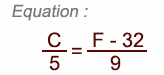 38
Reference
Reading Assignment: Chapter 9 of “C How to Program”
Many programming problems with solutions:
https://m-zakeri.github.io/CP/problems/
39